AUSTRIA´s  ANGIOGRAPHY      and  PCI -  CENTRES     2012
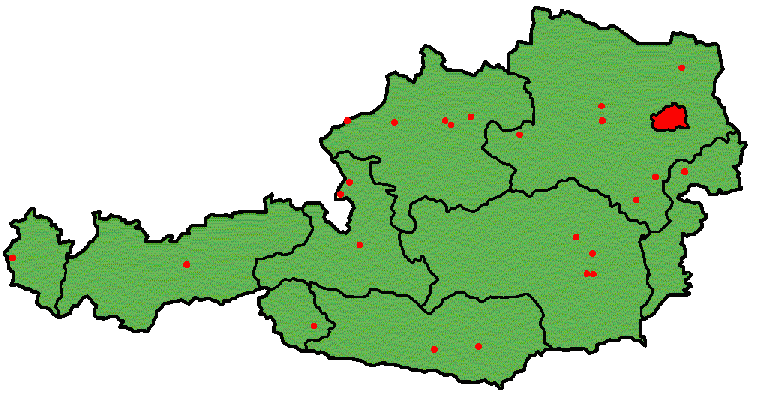 n = 34 locations 





 n = 50 rooms
Volker Mühlberger, Quality
Monitor (Auditor) Report: 			1989   –   2013
http://iik.i-med.ac.at 
	L.Kaltenbach, H. Ulmer, C.Kobel
www.kardiologie.insel.ch/2164.html     
   B Meier,    Micha T. Maeder,                      	Gregor Fahrni – Basel  www.ptca.ch
www.herzbericht.de  E.Bruckenberger – T.Meinertz – Herzstiftung ab 2011
    „Österreichische Spezialregister“
Volker Mühlberger, Quality
(„Versorgungsforschung “)
to describe practice patterns 
and trends, 
to identify outliers 
and to detect safety signals

                                              Lauer MS,  D´Agostino RB   NEJM   2013;     369:1579-81
Volker Mühlberger, Quality
AUSTRIA     		2011  /   2012
Angiography     53.808	53.064
  PCI                     20.295	20.543
  - stent			  91%	 90%
  - - DES		        78%	 85%

OP-CAD (Bruckenberger : 2008=4.248)	Schistek 2.737

OP- valve (Bruckenberger: 2008=2.280)	Schistek 2.583
Volker Mühlberger, Quality
NUMBER OF CENTERS with	<400 CA /year vs. <200 PCI/year vs. CA/y(*t)
Volker Mühlberger, Quality
Number of tables, CENTERS  and 	Centers with > 36 STEMI - PCI / year
Volker Mühlberger, Quality                               Silber 2005 / DiMario 2006; ESC
Coronary Angiography Frequency             per Million Inhabitants 1992-2012
Volker Mühlberger, Quality
[Speaker Notes: 2011 bereits eingegeben = erscheint nicht am Diagramm = wie letztes Jahr??]
%  PCI/ CA 1992 - 2012  (AU/CH/D/CZ)
Volker Mühlberger, Quality
PCI per One Million Inhabitants 	(AU/CH/D/CZ/SL/USA)  1992-2012
Volker Mühlberger, Quality
Bifurcation PCI, left main stent   	Austria (% of PCI… reporting centers only -2012)
Volker Mühlberger, Quality
PCI Frequency in Austria 2006-2011				acute or non-acute Indications
Volker Mühlberger, Quality
Acute PCI/ STEMI  PCI /     %  		(n=) Austria 2007 – 2012
Volker Mühlberger, Quality
ACUTE  PCI (% of total PCI) in 		  AU, CZ, EU, CH (=STEMI  only)
Volker Mühlberger, Quality
%  GP IIb/IIIa for PCI (AU/CH) 		% dir.ThrombinInhibitor (TI-AU)
Volker Mühlberger, Quality
PCI Hospital-Mortality (%) in 		Austria, Switzerland,Germany, EU
Volker Mühlberger, Quality
PCI -Mortality    (%)   		    in Austria 2011 /2012
Volker Mühlberger, Quality
PCI -Mortality (ref.=overall-% mortality in Austria)		(non-acute / 	without /with shock)
Volker Mühlberger, Quality
Intra – aortic balloon pump for 	PCI  in Austria 2006 -2012 (CH 2012)
Volker Mühlberger, Quality  (R. Zweiker)
DRUG  ELUTING  stents (DES)      in AU,CH,D,EU-CZ  (% of stents)
Volker Mühlberger, Quality
REDO for  all chronic Restenoses vs.    	Thrombus reporting  centres (n/%)
Volker Mühlberger, Quality
DES/stent  and chronic Re-Stenosis  REDO	reporting Centres (% of  stent)
Volker Mühlberger, Quality
Ratio of emergency CABG due to 	      	PCI (%): Austria/Switzerland/EU
Volker Mühlberger, Quality
Puncture site closing devices  			(% of…..) AUT 2011 / 2012
Volker Mühlberger, Quality
Severe  bleeding (% of ..bleeding  reporting only) 		AUT 2010 / 2011 / 2012
Volker Mühlberger, Quality  (J. Dörler)
Non- femoral Approach 2011/2012 		(% of procedure) in Austria
Volker Mühlberger, Quality  (J.Schuler)
Non-femoral Approach (% of  PCI)  	    in AU/ french or german-CH
Volker Mühlberger, Quality
% -multivessel PCI 	Austria / EU / CH
Volker Mühlberger, Quality (F.Weidinger)
AUT           2012         CH
Volker Mühlberger, Quality (G.Friedrich; G.Delle Karth; R.Berger))
AUT           2012         CH
Volker Mühlberger, Quality (W. Tkalec; M.Knoflach)
Austria vs. CH   2002– 	2012 			LAA closure
Volker Mühlberger, Quality
OLD  and  NEW  DEVICES  (<350/a) 		     Austria 2002-2012
Volker Mühlberger, Quality
OLD  and  NEW  DEVICES  (<3500/a)  		Austria 2002-2012
Volker Mühlberger, Quality
OLD  and  NEW  DEVICES  (35.000/a)  		Austria 1992 -2012
Volker Mühlberger, Quality
Myocardial Biopsies in 		   Austria 2006 -2012
Volker Mühlberger, Quality
Ablation (n) / Electrophysiology (n; %) 	in CathLab Implantations / Austria
Volker Mühlberger, Quality
Transcatheter aortic valve implantation 		   (TAVI;  n = ) in AU, CH -2012
Volker Mühlberger, Quality  (E.Maurer; W.Wisser)
Österr.Kardiol.Gesellschaft 1989–2013 	Arbeitsgruppe Intervent. Kardiologie
As presented, discussed and accepted at the 
ÖKG - Meeting in LINZ,
November 22nd 2013
Thank You
DANKE SEHR
Volker Mühlberger, Quality
PCI during Diagnostic Angio (%) 		in Austria / Switzerland / EU
Volker Mühlberger, Quality
PCI –Mortality acute PCI with shock 	in Austria  (ref.= reporting centres only until 2011)
Volker Mühlberger, Quality
Ratio of STENTING per PCI 		(%)  in AU/CH -2011/D/CZ
Volker Mühlberger, Quality
Puncture site closing devices  			(% of PCI in AU/CH)
Volker Mühlberger, Quality
EMERGENCY  CABG  AFTER	     	PCI (%): MORTALITY in Austria
Volker Mühlberger, Quality
OLD  and  NEW  DEVICES („loser“)  	Austria 2002-2011
Brachytherapie            163/101/28/3/0/0/0/0/0/0
Ultraschalltherapie                1/0/0/0/0/0/0/0/0/0
Transmyokardialer Laser  16/0/13/0/0/0/0/0/0/0
Spinal Cord Stimulation        4/0/0/0/0/0/0/0/0/0
Herzohrverschluss links         7/4/13/0/0/0/0/?/?
Stammzellth. -Katheter    1/16/23/12/40/3/0/0/0
stereotaktische Drahtnavigation -/-/-/-/-/33 /13/4/0
Volker Mühlberger, Quality
Non- femoral Approach 2010/2011 		(% of procedure) in Austria
Volker Mühlberger, Quality
Intention to audit a center
Volker Mühlberger, Quality
benchmarking: over the years
Volker Mühlberger, Quality
benchmarking: over the centres 2010
Volker Mühlberger, Quality
benchmarking: over the centres 2010
Volker Mühlberger, Quality
PCI Hospital-Mortality (%) in 		Austria – true vs. traditional
Volker Mühlberger, Quality
PCI Hospital-Mortality (%) 2010 vs 	2011 - Austria – all centers
Volker Mühlberger, Quality
More Centres, more Tables, but not   	more Angios in Austria 2005-2011
Volker Mühlberger, Quality
PCI -Mortality (%) in Austria 	(non-acute  PCI)  *ref.= only
Volker Mühlberger, Quality
Number of  PCI (n) for Myocardial  Infarction in AU, CH
Volker Mühlberger, Quality
PCI -Mortality (%) in Austria (acute / non-acute PCI) ref.=overall-mortality
Volker Mühlberger, Quality
PCI -Mortality (%) in Austria (acute =without /with shock PCI) ref.=overall-acute-mortality
Volker Mühlberger, Quality
Ratio of: CABG-OP+PCI / per Angiography in AU CH  D
Volker Mühlberger, Quality
Infarction as Complication (%) after 	PCI in Austria, CH, D, EU
Volker Mühlberger, Quality
DRUG  ELUTING  STENTS (DES) 			in Austria  (n) 2002 – 2008
Volker Mühlberger, Quality
Brachial/Radial Approach (n=) 	37 Centers Austria 2008
Volker Mühlberger, Quality
Akut PCI Mortalität  2011
Volker Mühlberger, Quality
Case load per physician	PCI / CA (AU / CH)
Volker Mühlberger, Quality
Operator´s  invasiver Lebenslauf
Volker Mühlberger, Quality